Tijd nemen voor natuurbeleving


Zitten in Hara

Meditatie op het leven
5b. Herfst Forest
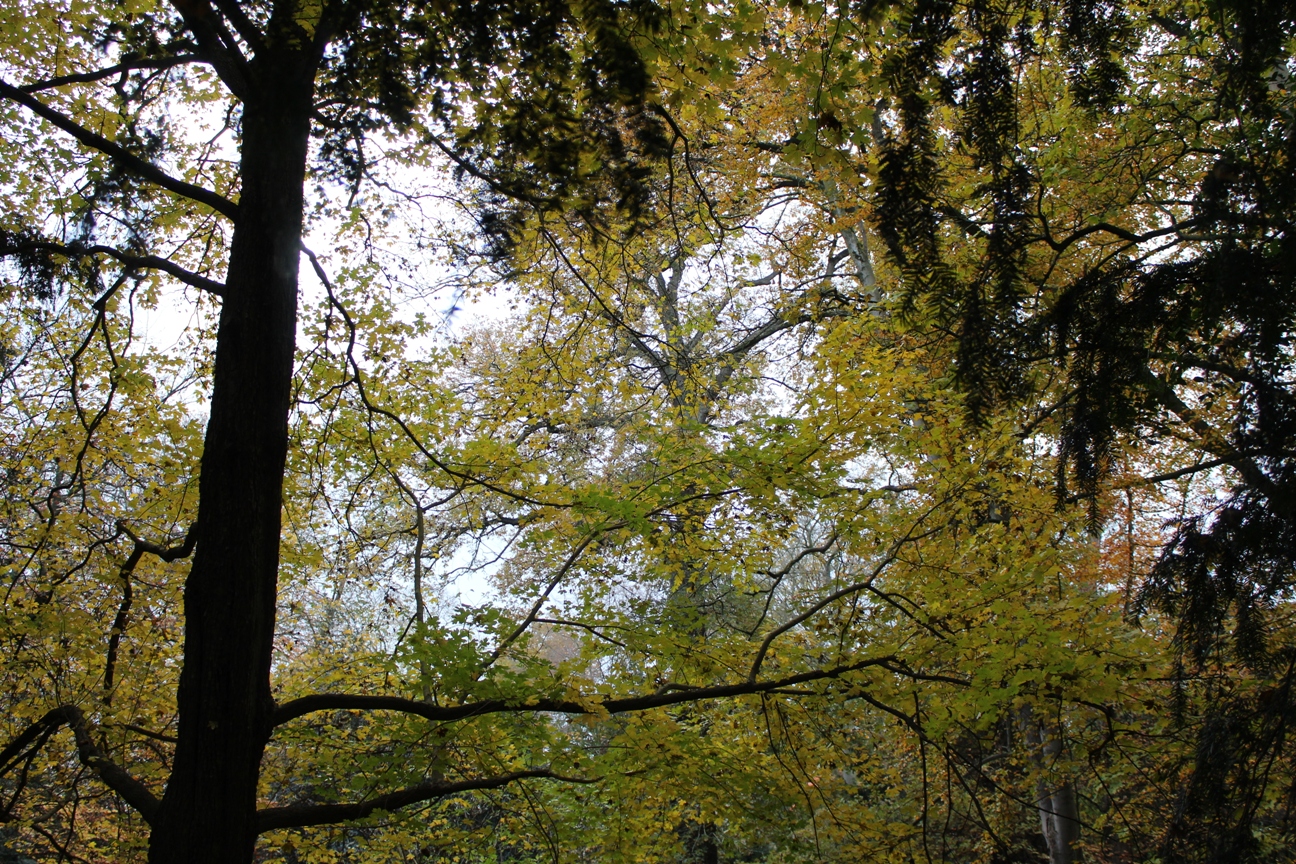 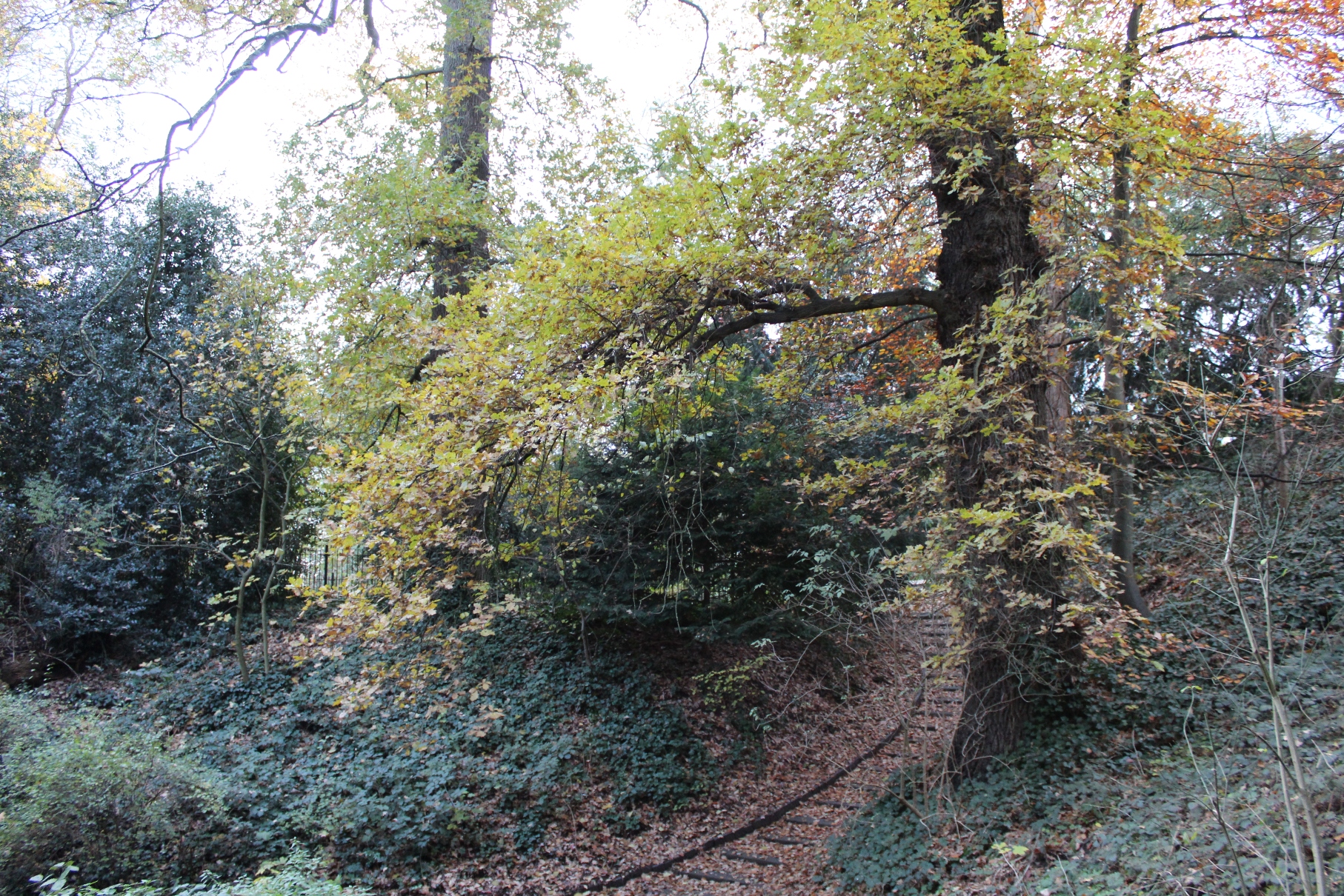 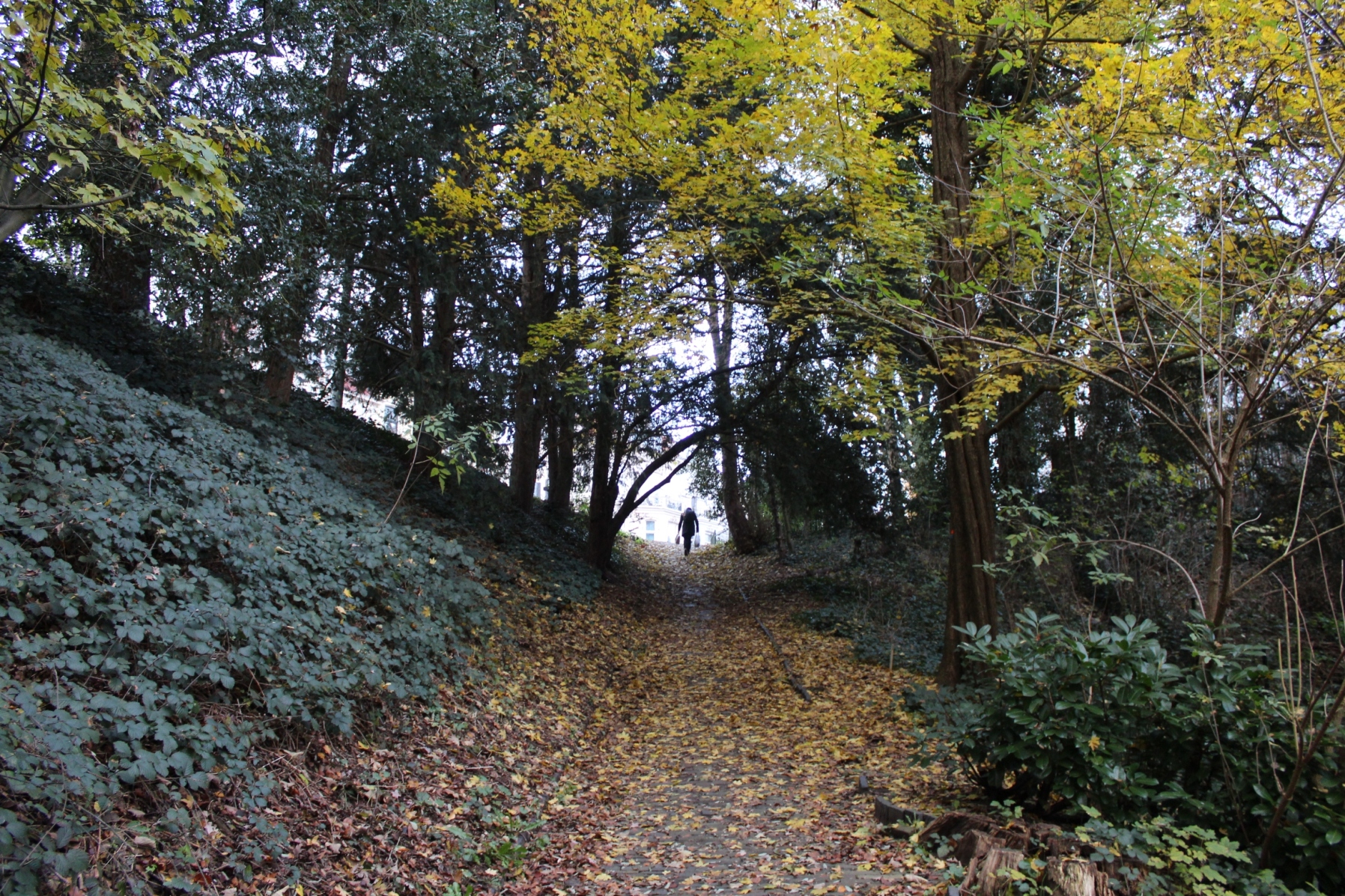 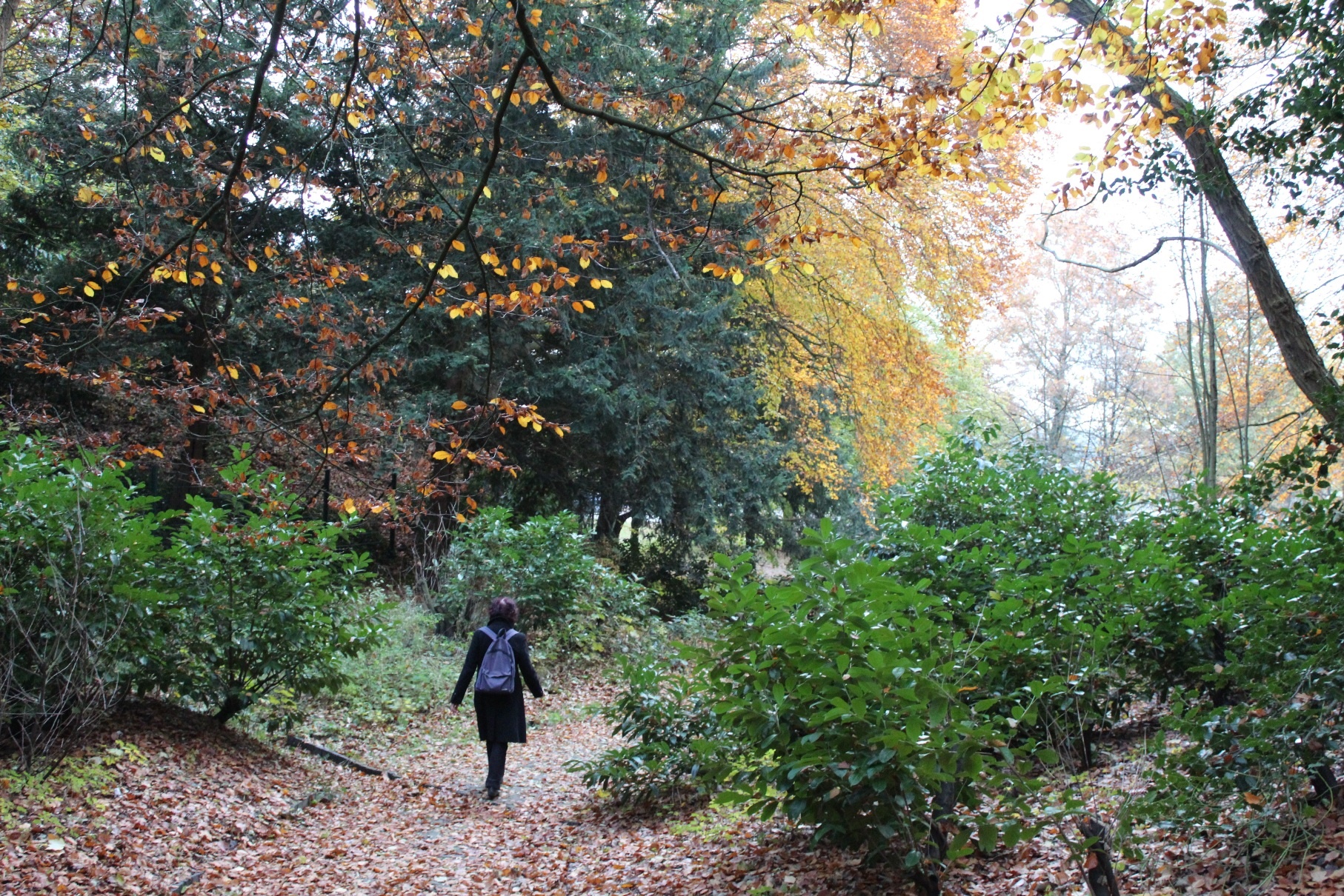 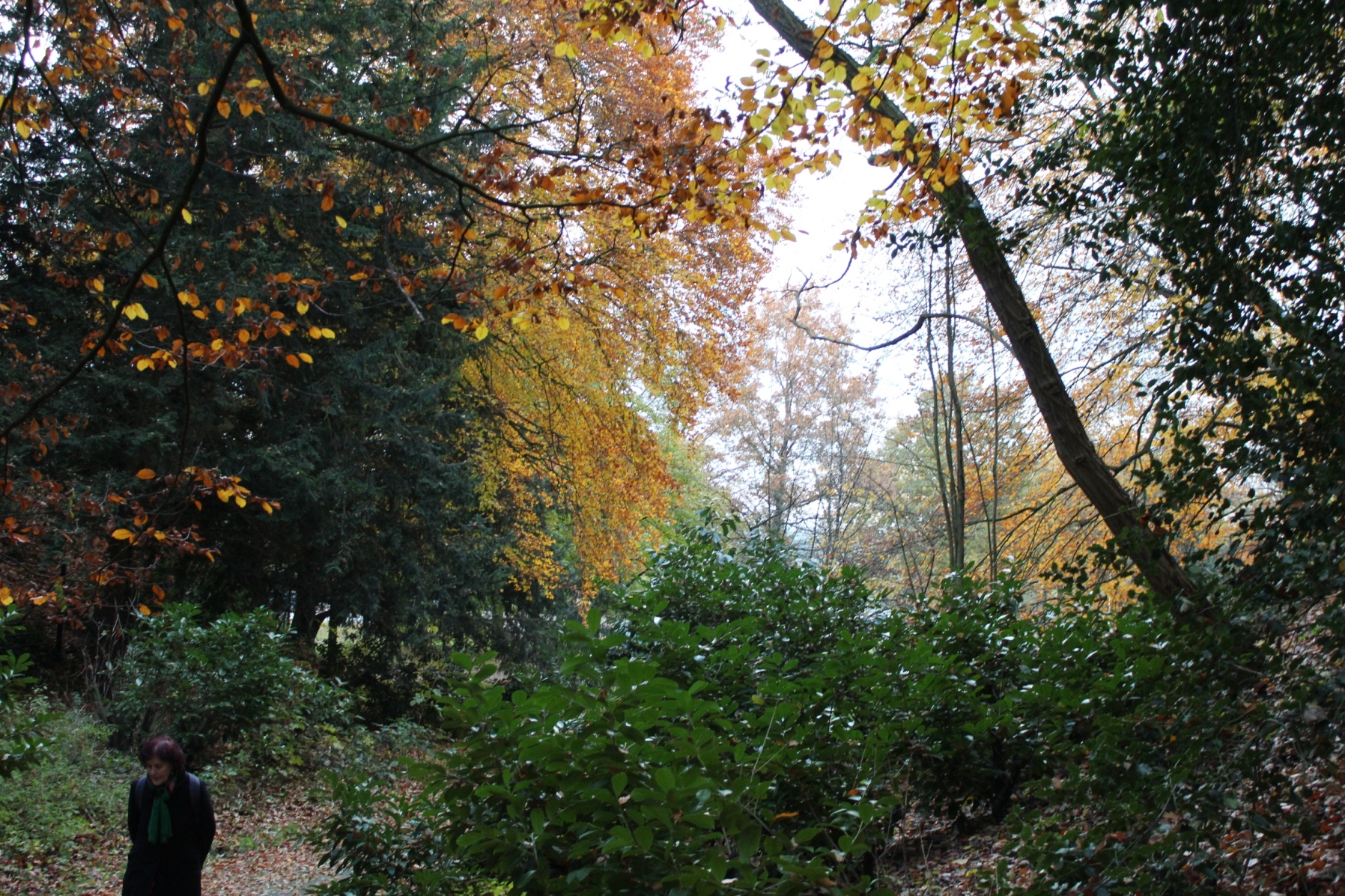 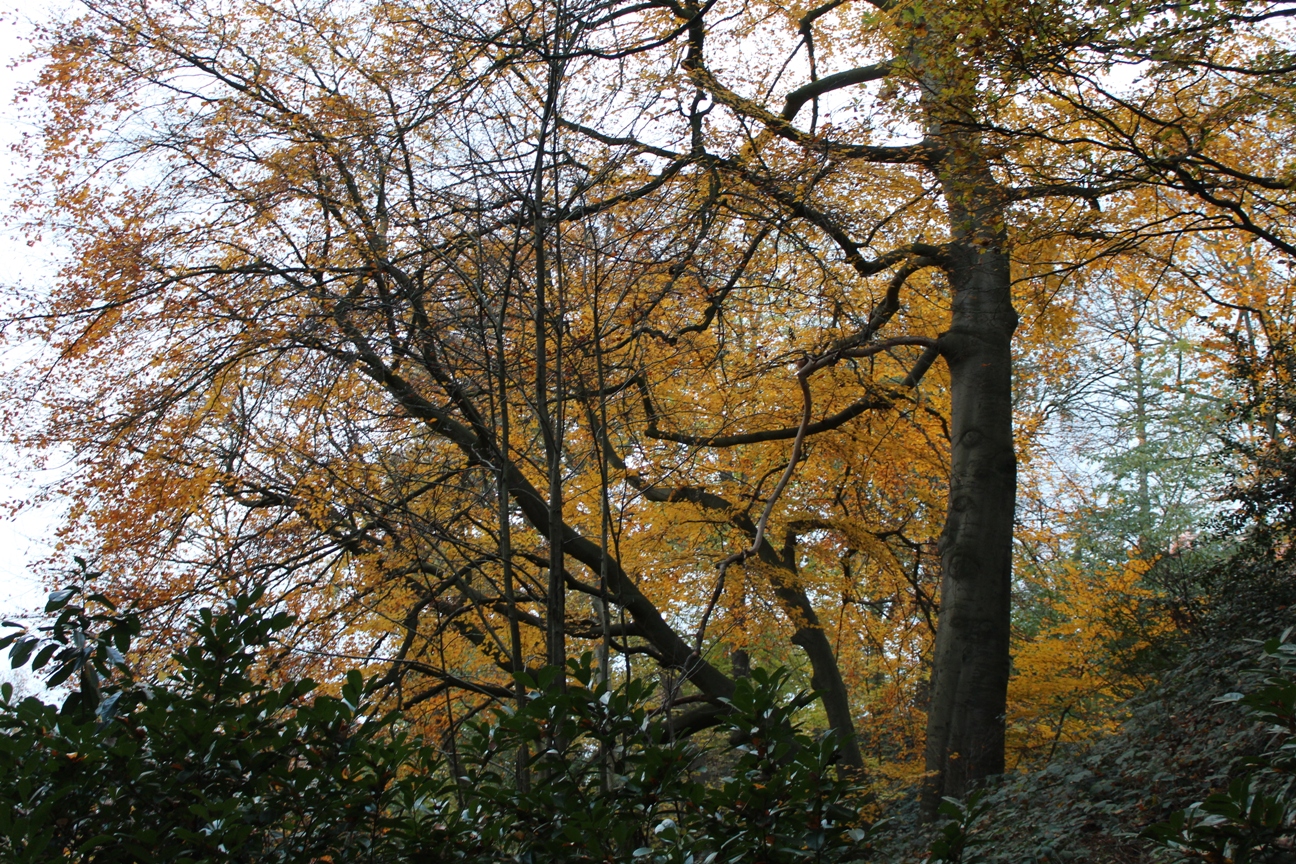 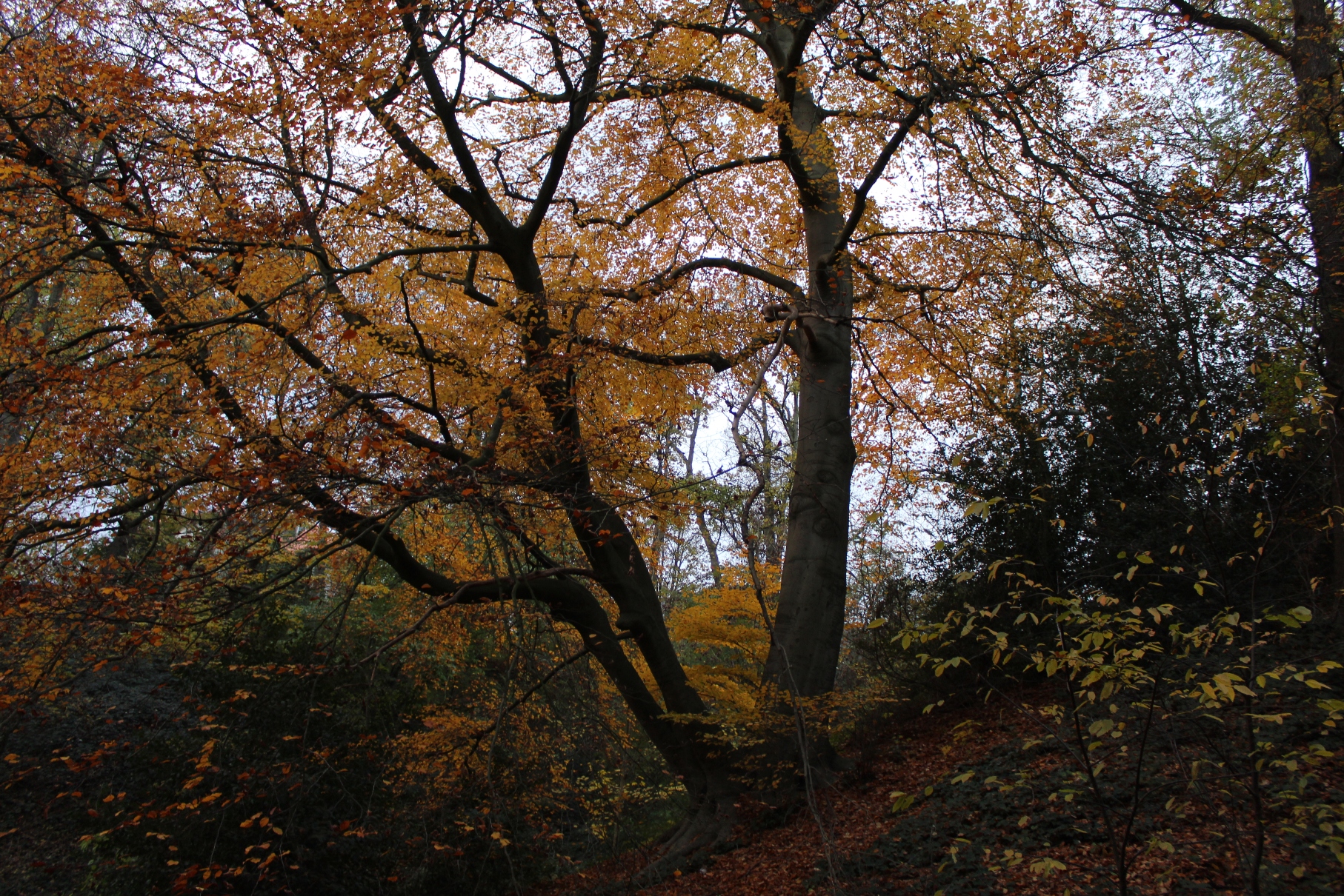 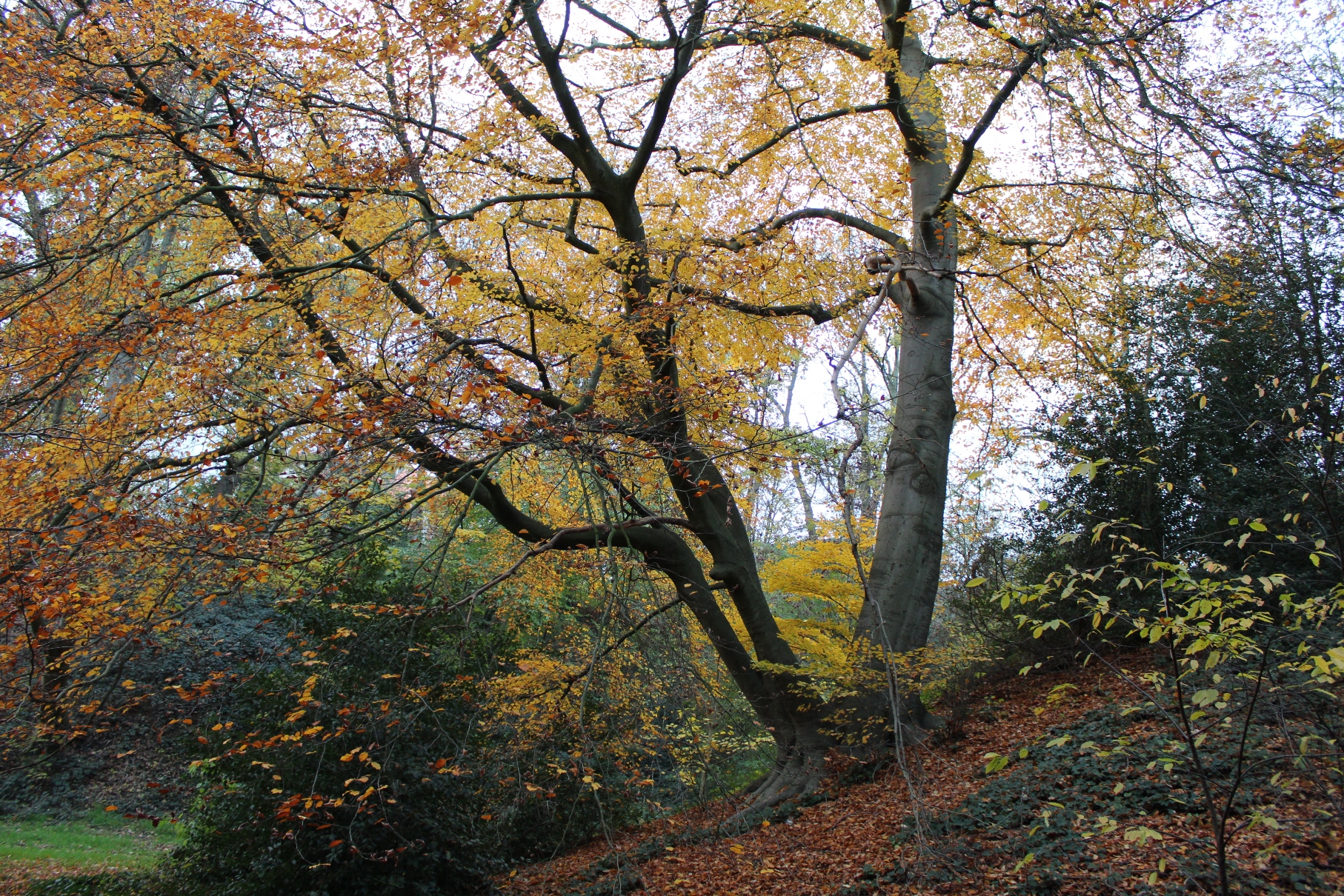 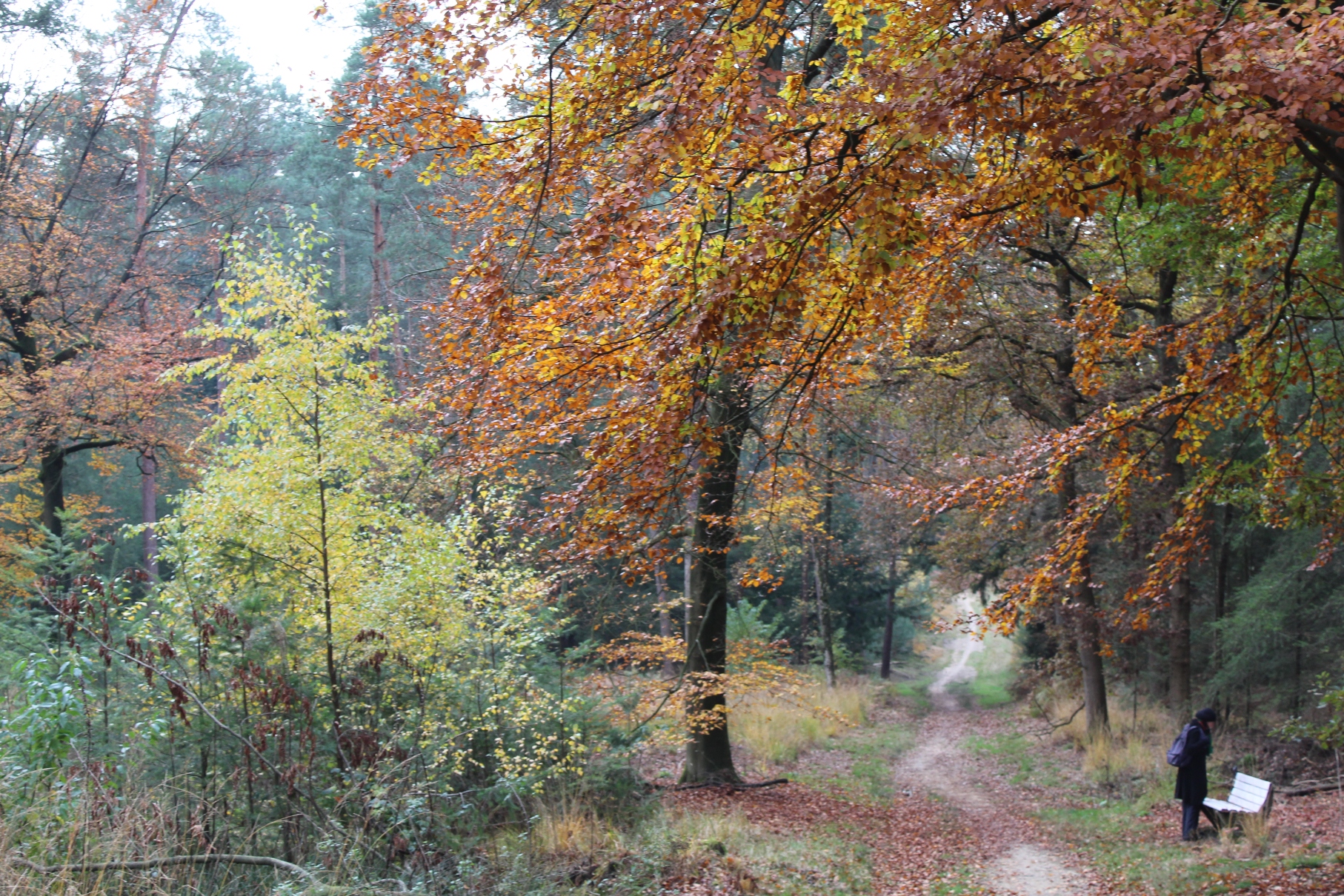 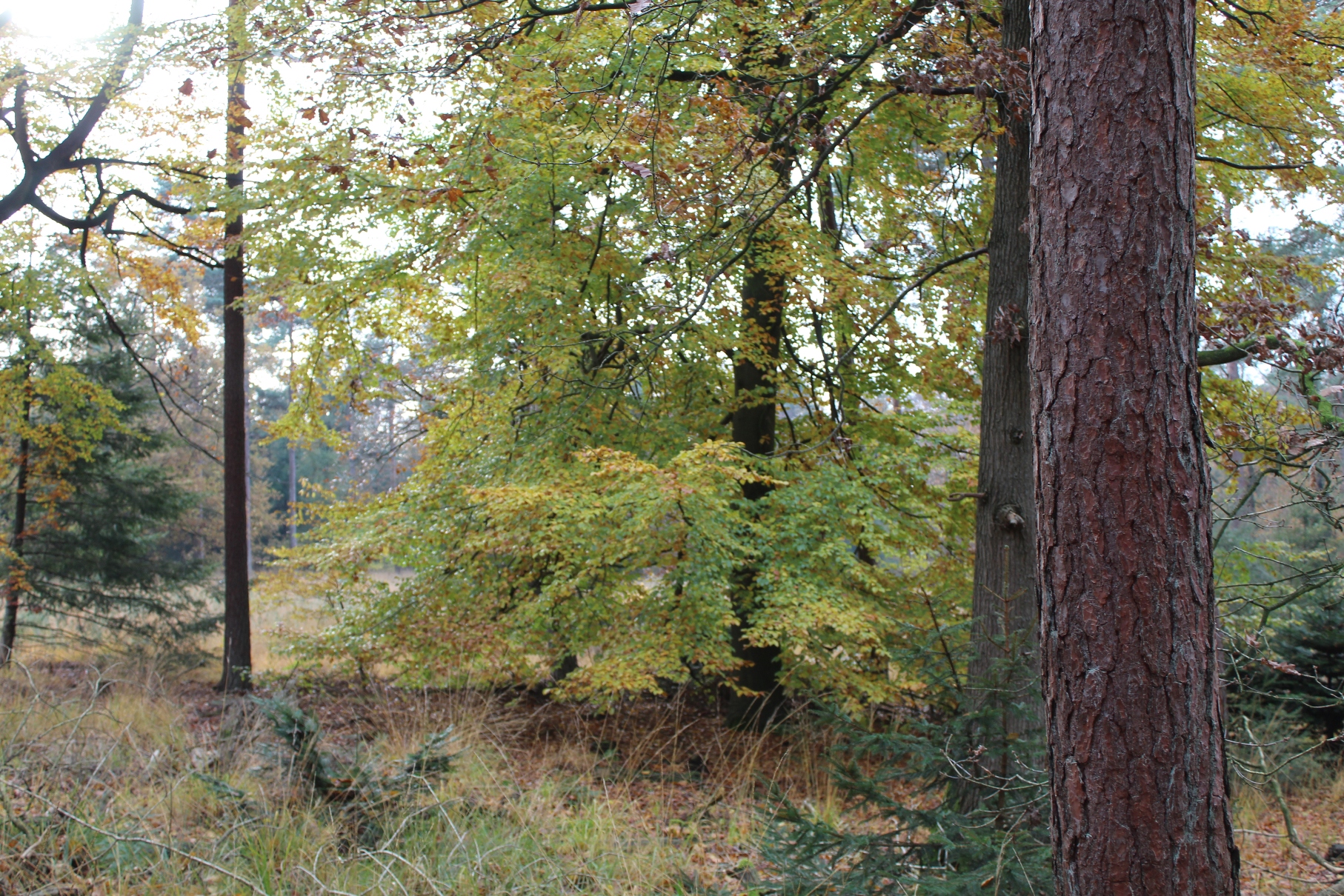 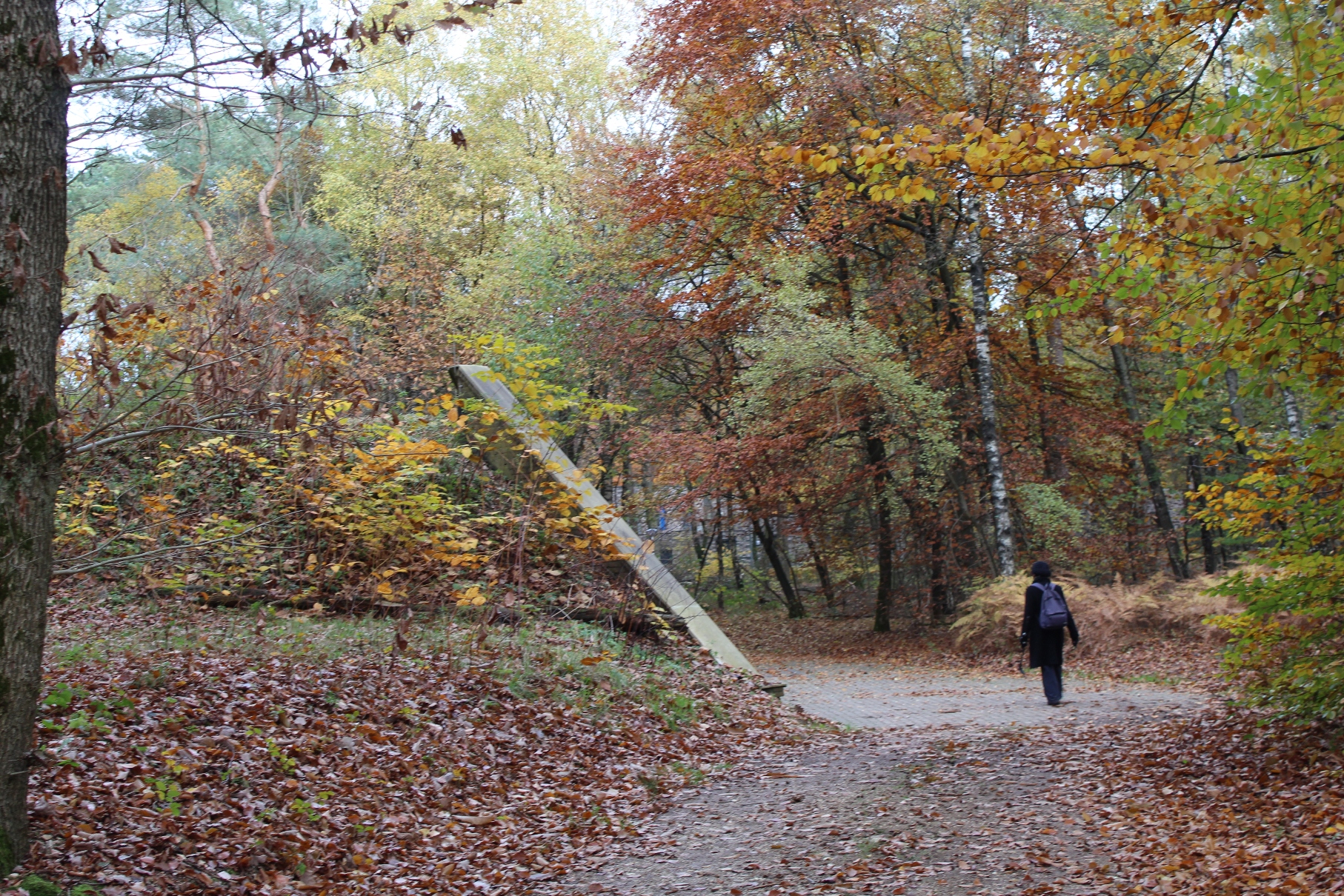 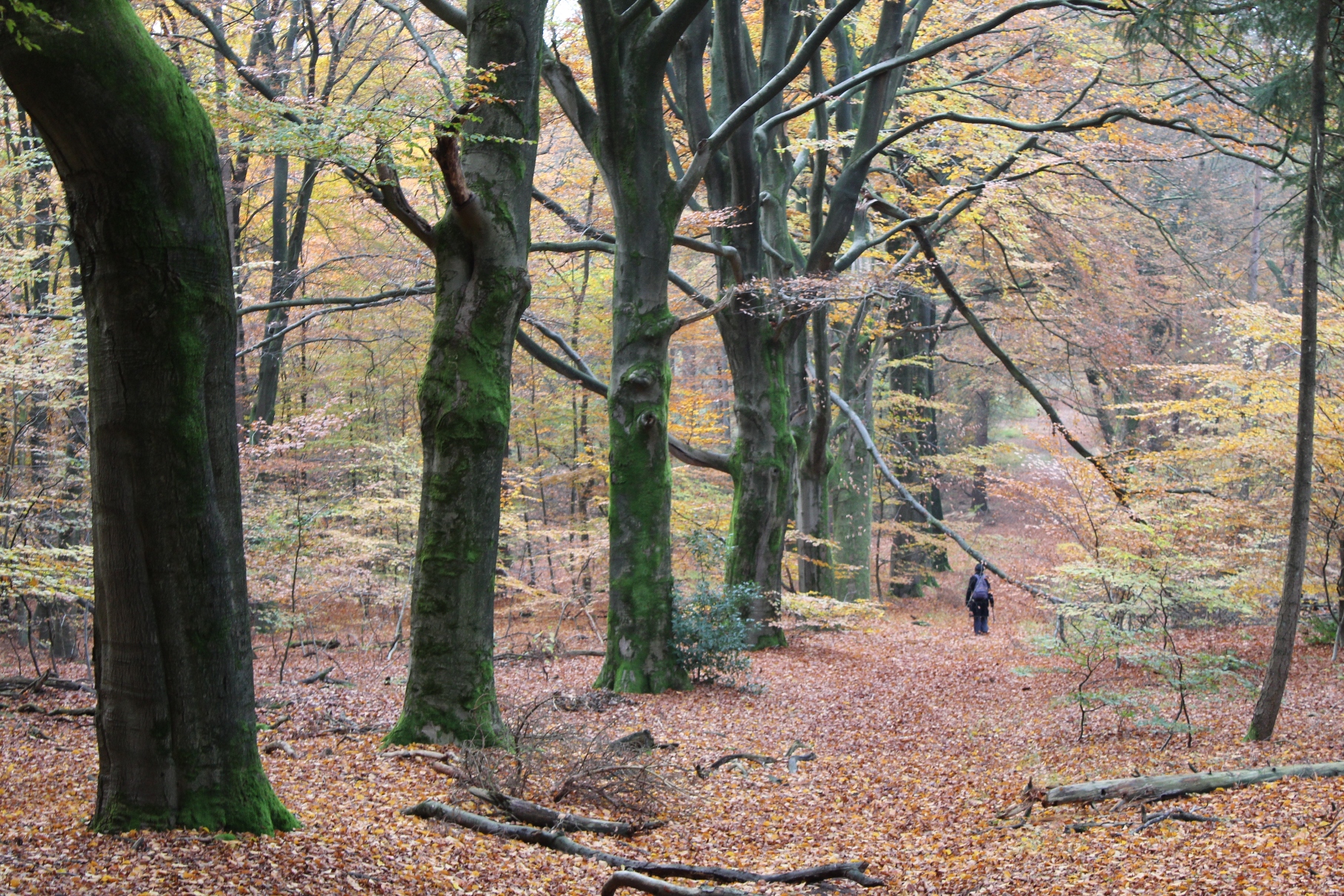 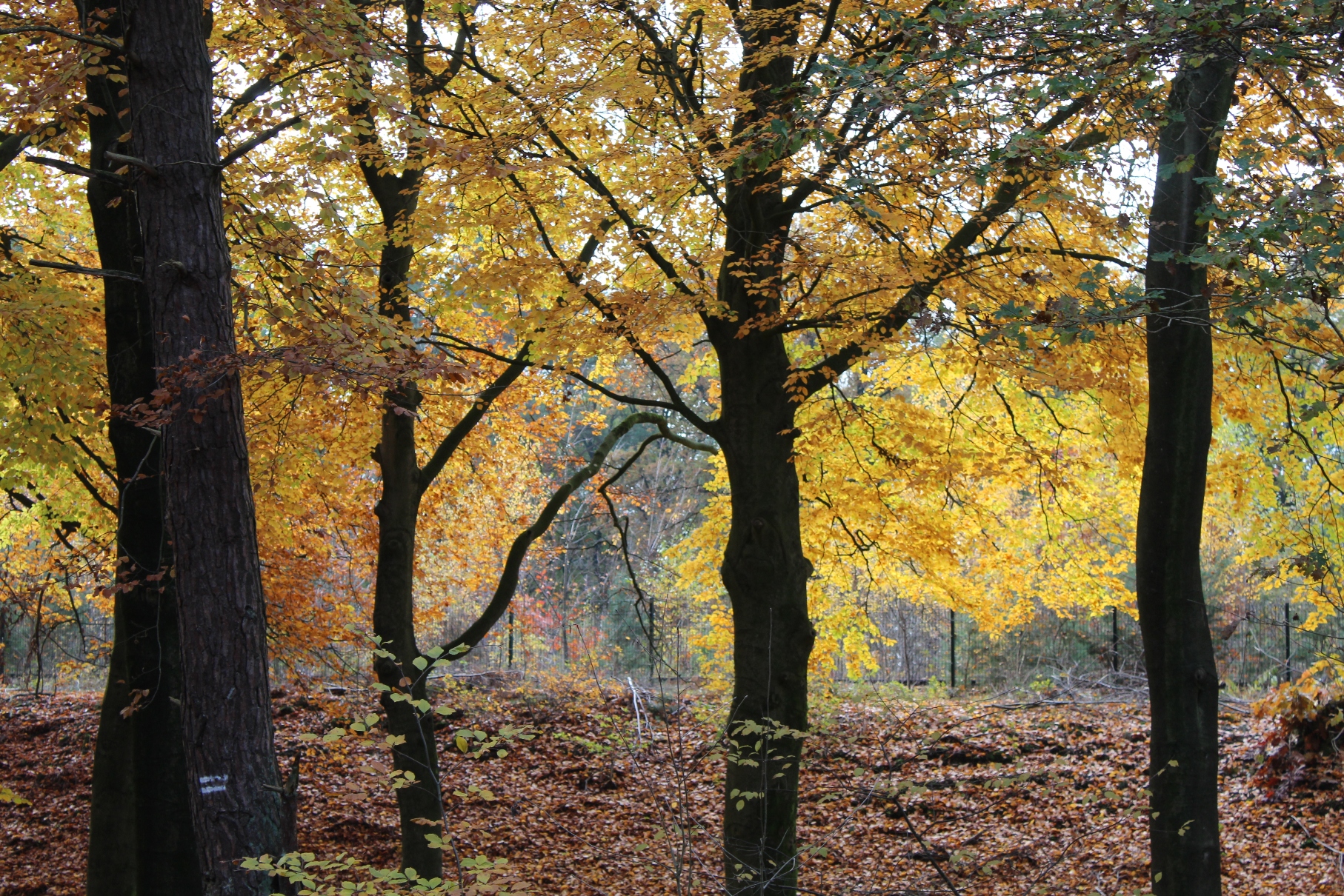 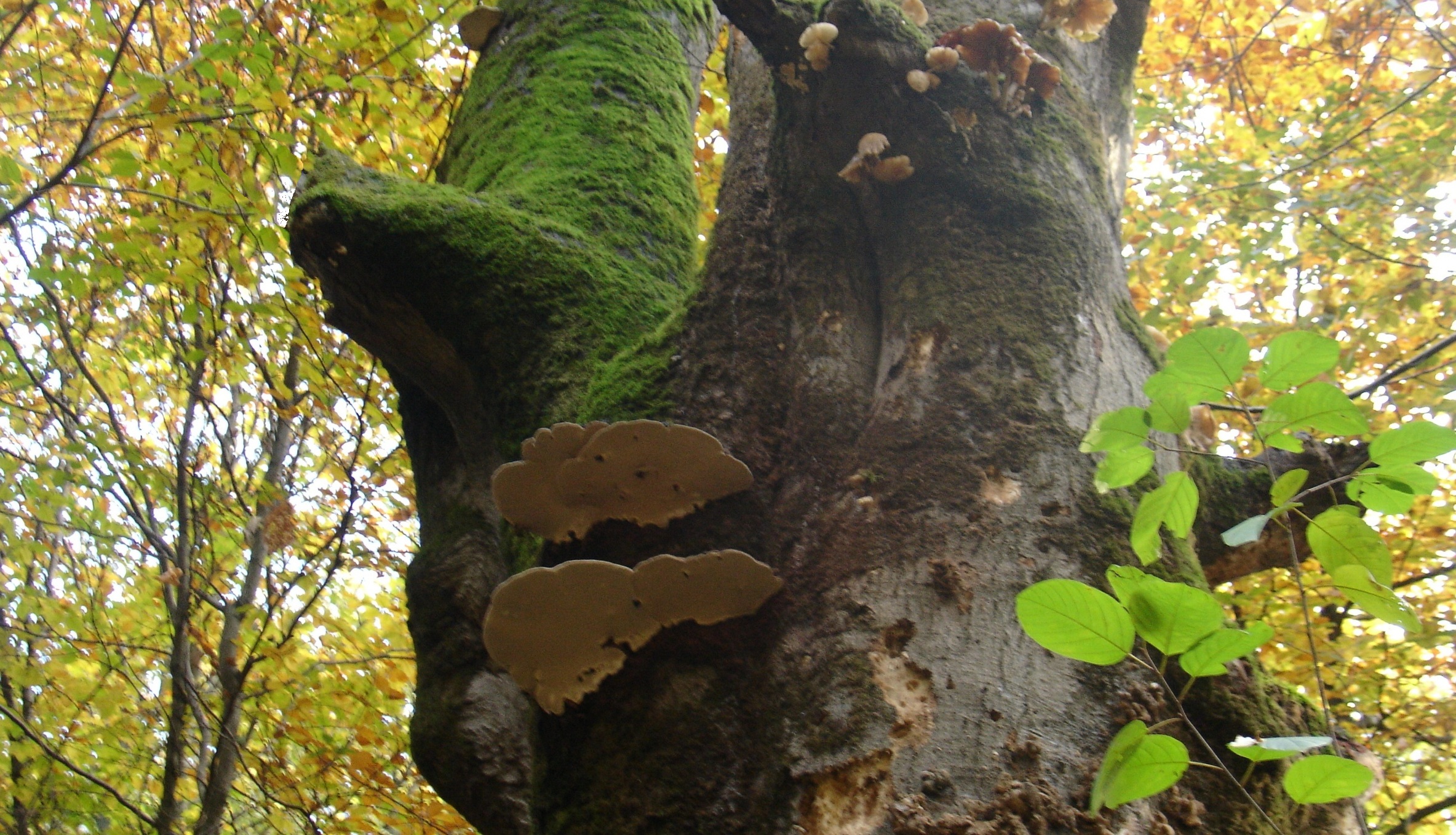